Diversifying Amazon Recommendations
Houssam Nassif
houssamn@amazon.com
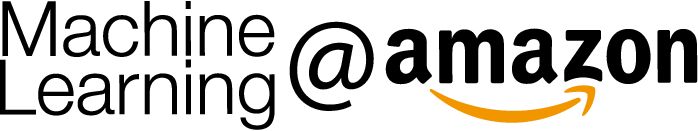 [Speaker Notes: Thank you all for coming.]
Recently published Amazon papers
Diversifying Music RecommendationsNassif H, Cansizlar KO, Goodman M, and Vishwanathan SVNInternational Conference on Machine Learning (ICML'16) Workshops, New York, 2016.

Adaptive, Personalized Diversity for Visual Discovery (Best Paper Award)Teo CH, Nassif H, Hill D, Srinavasan S, Goodman M, Mohan V, and Vishwanathan SVNACM Conference on Recommender Systems (RecSys'16), Boston, pp. 35-38, 2016.
2
[Speaker Notes: I will be presenting today 2 recently published papers on diversifying amazon recs. The first tackles music and was published at the ICML music W. The second describes the amazon stream framework and won a best paper award at recsys]
Recently published Amazon papers
Diversifying Music RecommendationsNassif H, Cansizlar KO, Goodman M, and Vishwanathan SVNInternational Conference on Machine Learning (ICML'16) Workshops, New York, 2016.

Adaptive, Personalized Diversity for Visual Discovery (Best Paper Award)Teo CH, Nassif H, Hill D, Srinavasan S, Goodman M, Mohan V, and Vishwanathan SVNACM Conference on Recommender Systems (RecSys'16), Boston, pp. 35-38, 2016.
3
[Speaker Notes: I will start with Prime music]
Outline
Motivation

Jaccard Swap diversity method

Submodular diversity method

Experiment
4
[Speaker Notes: So why do we care about diversity in music recommendations?]
About Amazon Prime Music
Free benefit for prime members

Millions of songs

Thousands of expert-programmed playlists

Upload your own music

Create personal playlists
5
[Speaker Notes: Prime music: “browse by”, various carousels
have recommendations based on similarity]
Amazon Prime Music mobile app
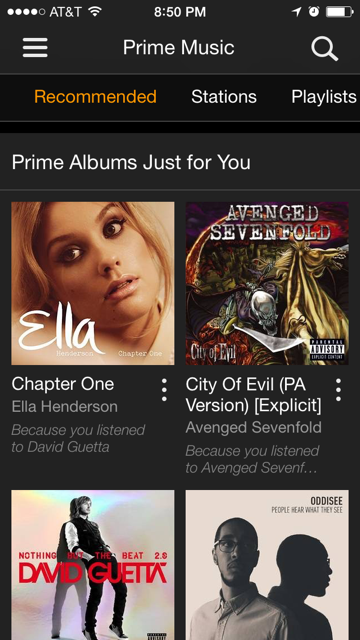 Access your music from anywhere

List-form recommendation

Devices with limited interaction capability
6
[Speaker Notes: This work presents experiments to diversify Amazon Music mobile app recommendations. 
Existing recommender engine based on sims. Display recommended content in list form.
Limited space: Duplication problem amplified, more onerous to navigate]
Music considerations
Explicit clusters: album, artist

Same album: same meta-data (album cover graphic, title)

User behavior: play album songs back-to-back

             Similar scores to same-album songs
7
[Speaker Notes: Unlike other digital and physical products, music content tends to have explicit clusters. 
album contains multiple songs. Share same album cover graphic, title and description.
In addition to overlapping content features, album songs also share behavioral features as users play them back to back. 
As a result, Recommender systems tend to score same-album songs similarly.]
Why diversify music stream?
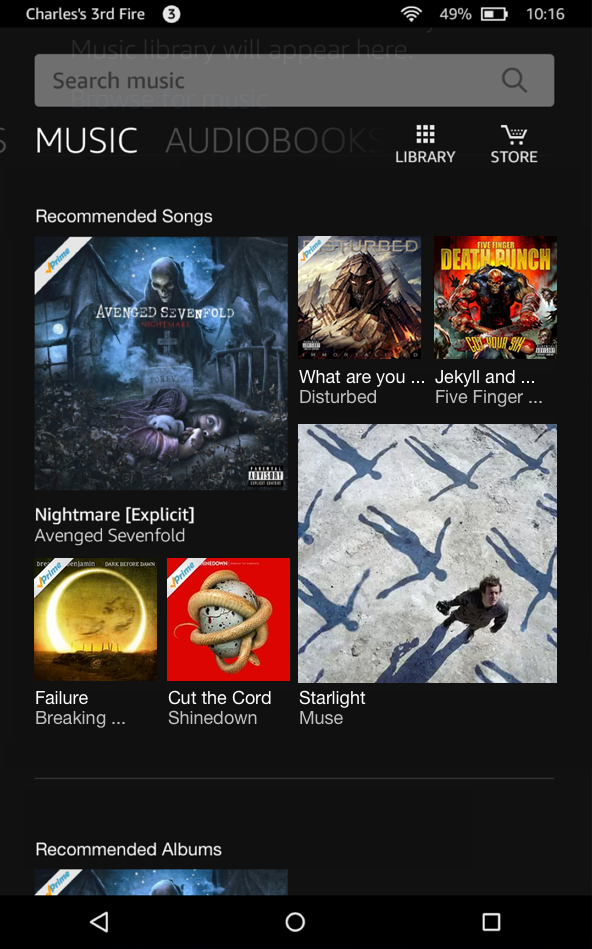 8
[Speaker Notes: Simply scoring by relevance, a musical stream may look like this. Not an enticing visual appearance. 
Diverse & visually pleasing, yet relevant.
Thus the need to establish balance between relevance and diversity. this paper: move from to]
Outline
Motivation

Jaccard Swap diversity method

Submodular diversity method

Experiment
9
[Speaker Notes: We experiment with two diversification methods. The first, Jaccard Swap, is]
Explanation-based diversity
10
[Speaker Notes: An explanation based method by yahoo research. 

U, I, Some similarity measure. Obtained by content-based, or filtering and latent methods.
Interacted with: listened, rated
The explanation of recommending item (i) to user (u) is the set of items similar to item (i) that user (u) has interacted with.]
Jaccard diversity distance
11
[Speaker Notes: Jaccard diversity distance between items (i,j) for user (u) :
1- ratio of the intersection over the union of their explanation sets

Dissimilarity measure. Ranges between 1 if sets completely separate, to 0 for identical sets]
Algorithm Swap
Explanatory set
Recommender score
1.17
7
2/3
1.66
6.2
1/2
If diversity increases
1
1.5
6
1.5
5
1
12
[Speaker Notes: Heuristic. Sort items by recommender score, pick top K
Compute pairwise Jaccard diversity distance
Compute diversity sum for each item, pick min
Swap if diversity increases
And if score doesn’t drop below threshold]
Outline
Motivation

Jaccard Swap diversity method

Submodular diversity method

Experiment
13
[Speaker Notes: Now we turn our attention to the submodular method, which is more principled]
Diminishing returns
Set utility
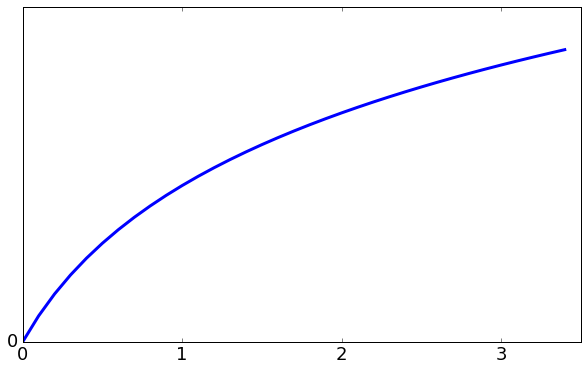 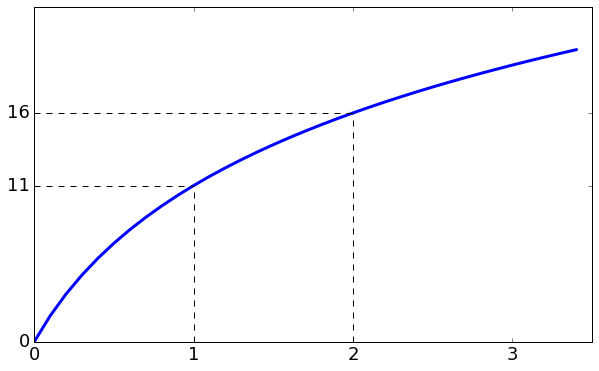 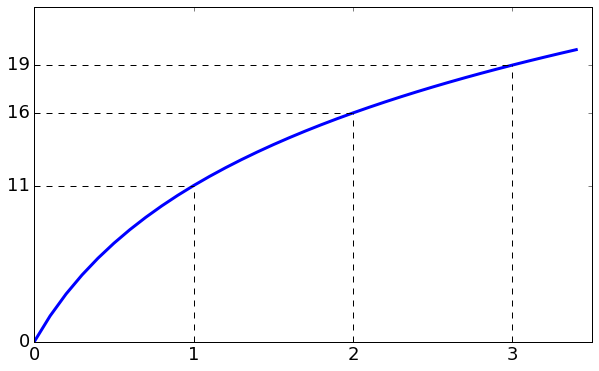 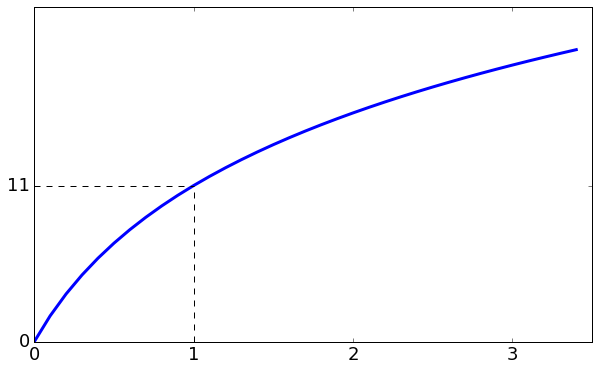 +3
+5
Incremental utility 
tapers off
+11
Cumulative number of explanation items in set
14
[Speaker Notes: Submodular function nicely models diminishing returns.

http://choonhui.aka.amazon.com:8888/notebooks/research/airstream/notebooks/airstream%20talk%20slides.ipynb]
Submodular diversity mix
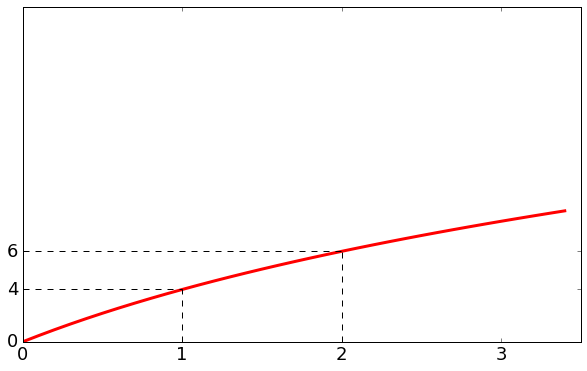 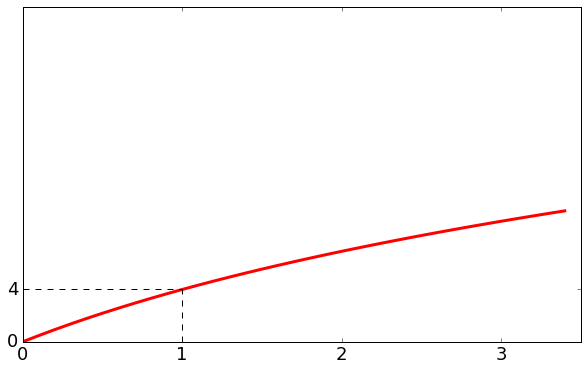 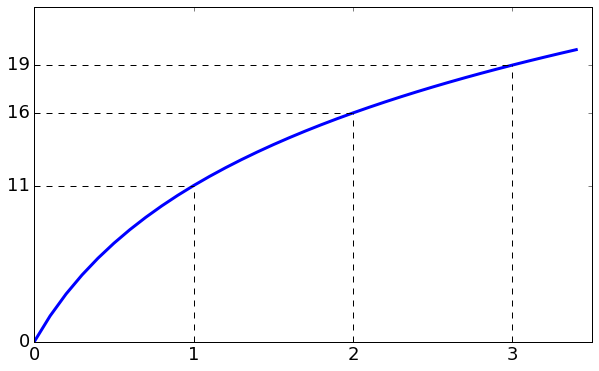 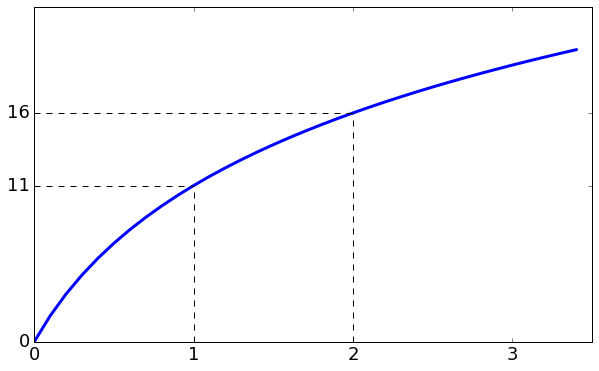 +3
+4
+2
+5
+11
Diversified list:
15
[Speaker Notes: Two submodular functions with different utilities. Create a mix.
At some point the incremental utility of adding a circle is higher.
Let us formalize]
Submodular diversity
16
[Speaker Notes: category utility: log of sum of item scores.
Incorporate recommender score into diversity measure

Maximize sum of all category utilities: submodular.
Near optimal solution achieved iteratively, greedily adding item with highest incremental utility.]
Outline
Motivation

Jaccard Swap diversity method

Submodular diversity method

Experiment
17
Experimental setup
Baseline: Rank by recommender score

Item-to-item collaborative filtering recommender provides item score and explanation set

Artist and album as Jaccard explanation set features and submodular categories (      ,      ,       , …)
18
[Speaker Notes: We get scores from recommender system.
Based on collaborative filtering. provide score and explanation set.]
Results
Diversity affects recommendation quality
Submodularity method improvement is significant
19
[Speaker Notes: We measure minutes streamed, which is the number of minutes customers listen to recommended songs.]
Baseline vs Submodular
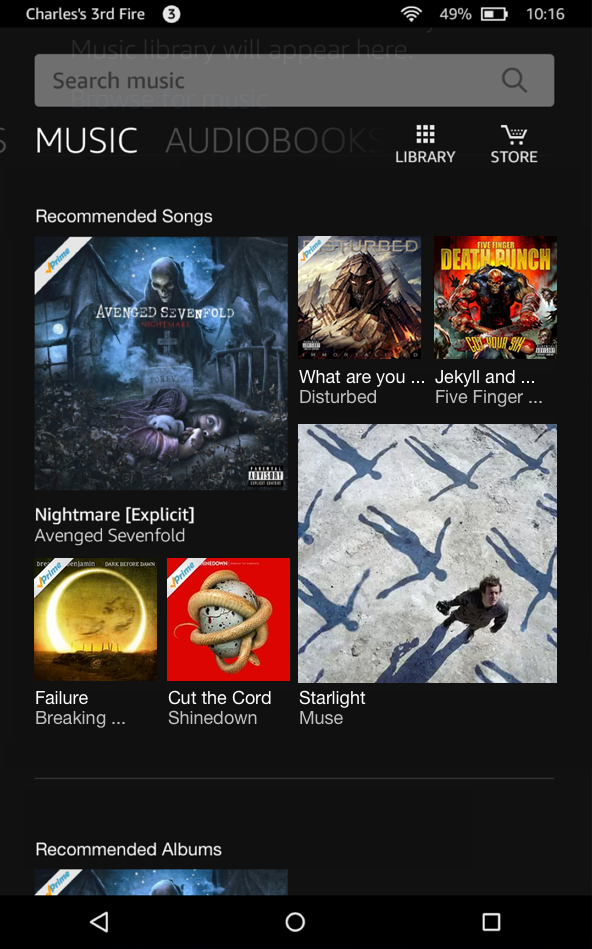 20
Submodular approach benefits
Smoothness:
Submodularity produces uniformly diverse set. All contiguous subsets are also diverse.
Jaccard Swap doesn’t.

Relevance:
Swap may not retain most relevant content. 
Submodularity ensures most relevant item is first, followed by mix of most relevant items within each category.
21
[Speaker Notes: Our submodular solution fares better. One reason is that Submodularity produces uniformly diverse stream. Diminishing returns property holds for any contiguous part of the recommended list.
Another is that swap may not retain most relevant content, like we saw in our toy example. Submod ensures most relevant item is first, followed by mix of most relevant items within categories]
Recently published Amazon papers
Diversifying Music RecommendationsNassif H, Cansizlar KO, Goodman M, and Vishwanathan SVNInternational Conference on Machine Learning (ICML'16) Workshops, New York, 2016.

Adaptive, Personalized Diversity for Visual Discovery (Best Paper Award)Teo CH, Nassif H, Hill D, Srinavasan S, Goodman M, Mohan V, and Vishwanathan SVNACM Conference on Recommender Systems (RecSys'16), Boston, pp. 35-38, 2016.
22
[Speaker Notes: Moving to amazon stream]
Amazon Stream: www.amazon.com/stream
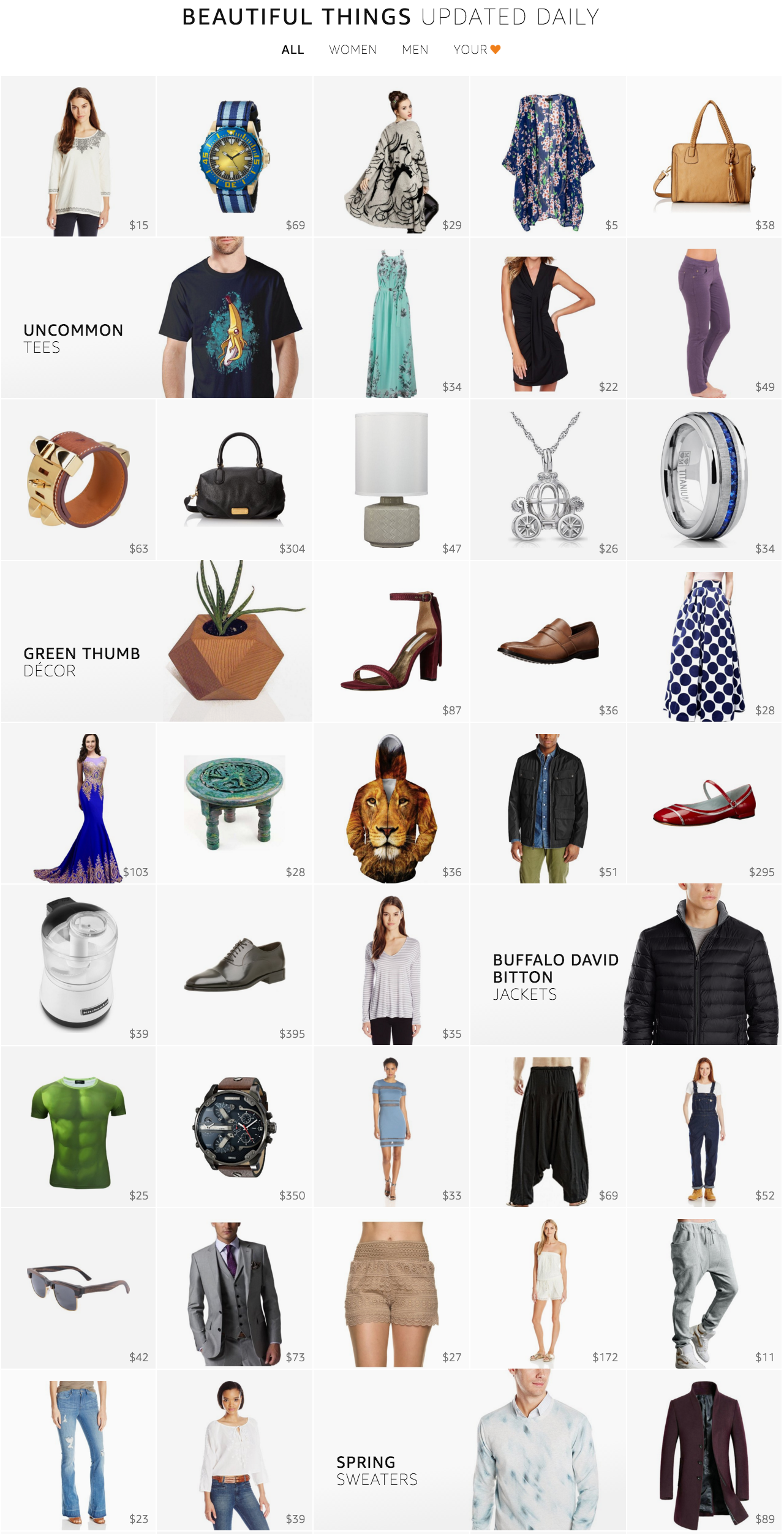 [Speaker Notes: Stream is a new product discovery experience designed to show customer a large collection of products in an endless beautiful imagery.

No customer intent. Window shopping.
This paper describes our solutions for overcoming the challenges we faced]
Challenges
Need for product scoring function
Explore new products and exploit popular ones
Need for diverse stream
Hedge against the uncertainty in customer intent
Need for season-aware stream
 Customers can engage with relevant products all year round
Need for personalized stream
Customers can focus more on products that they like
[Speaker Notes: The first challenge is to come up with a method for scoring products.

Since new products get added to our catalog everyday, we need trade-off between exploring new products and exploiting the popular ones.]
Explore-exploit in product scoring
Product attributes, x
Customer actions
100352463
Product ID
Click 
or
 No-click
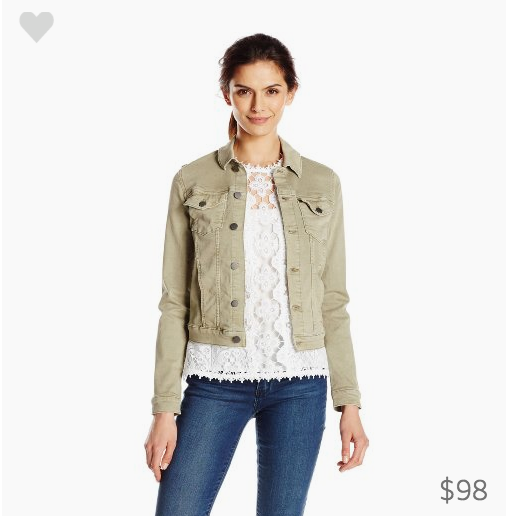 Bayesian Linear
Probit Regression
Category
Jacket
Brand
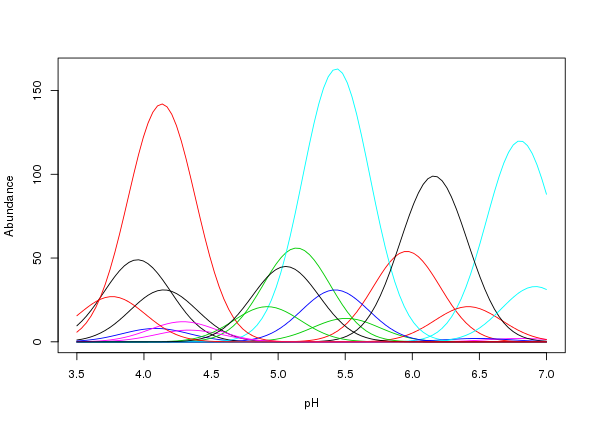 Calvin Klein
Price
Attribute weight distributions, w
Thompson Sampling 
Bandit
$98
Product Score = F( Σi wi xi )
Wi ~ N(0,1)
25
[Speaker Notes: Scoring function based on a Bayesian Linear Probit Regression trained on airstream.
Model maintains a weight distribution for each product attribute.

Sample using multi-arm bandit to balance between exploring new products and exploiting the popular ones. Explain bandits.]
Ranking by Product Scores
[Speaker Notes: If we rank products only by their scores, we might end up with a stream of very similar products.]
More Variety of Products for Discovery
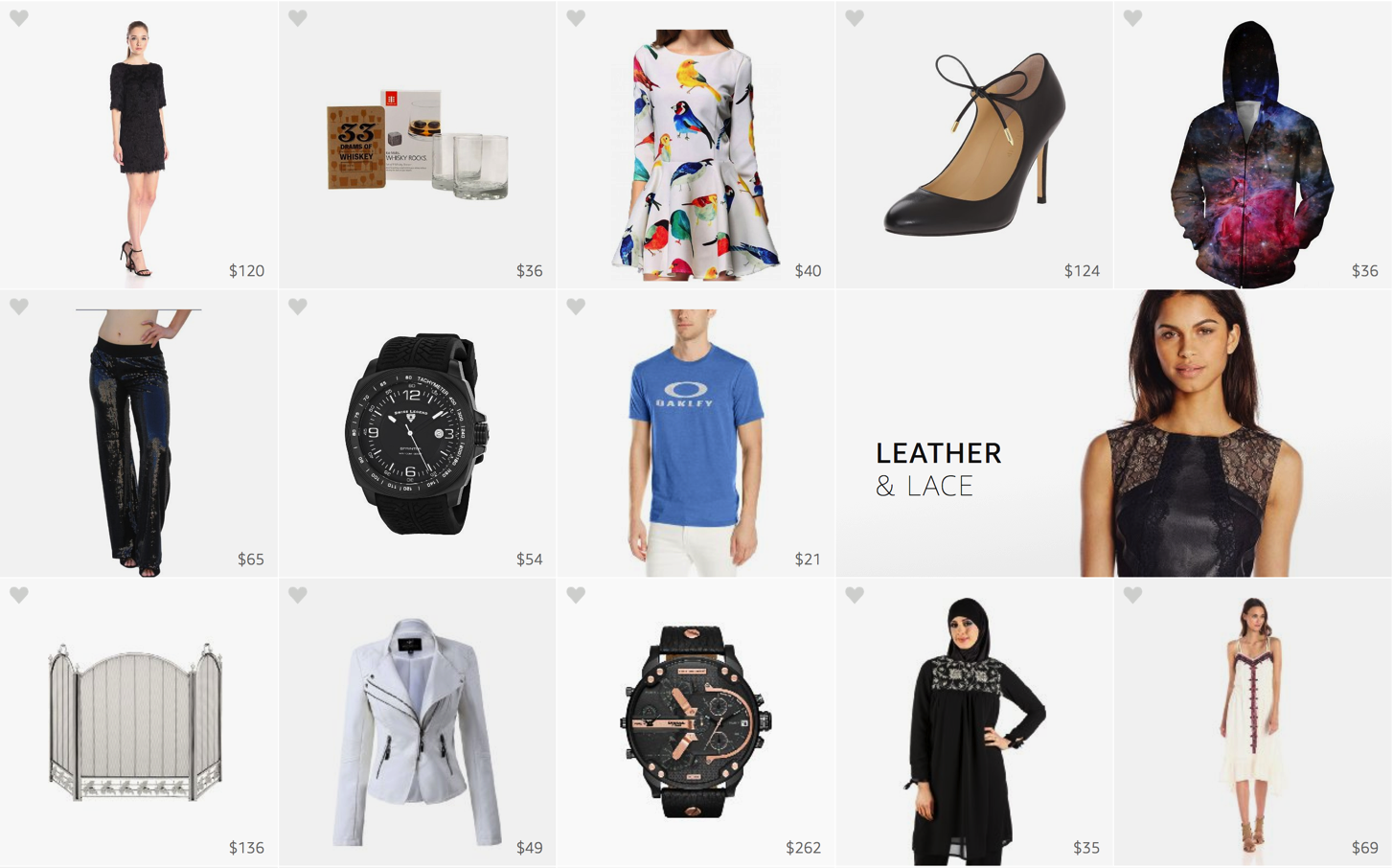 [Speaker Notes: A stream with more variety of products seems much more interesting…]
Challenges
Need for product scoring function
Explore new products and exploit popular ones
Need for diverse stream
Hedge against the uncertainty in customer intent
Need for season-aware stream
 Customers can engage with relevant products all year round
Need for personalized stream
Customers can focus more on products that they like
[Speaker Notes: So, there is a real need for diverse stream as it would help hedging against the uncertainly in customer intent and provides more exciting experience.]
Diversity
Diverse stream consists of a large variety of categories
Stream Category: (Department,  Product Type, Price Range)
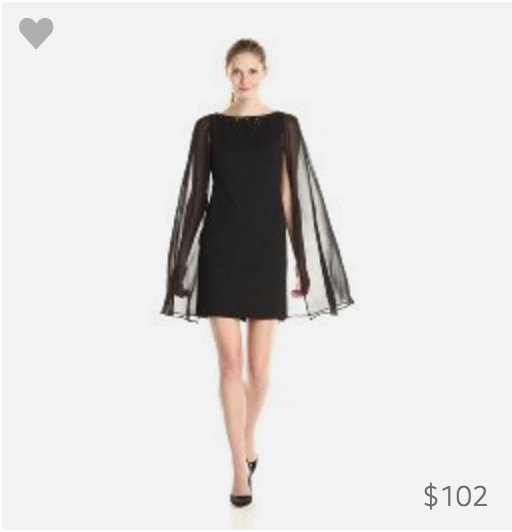 womens-dress-high
[Speaker Notes: A stream is considered diverse if it consists of products from a large variety of categories.

In Stream, we define a category as the combination of three product attributes, namely, department, product type, and price range.]
Submodular Utility
Define utility of a product set D:
“weighted sum of per-category product counts and scores”
      utility(D) =  Σk   wk  log[1 + c(k, D) + s(k,D)]
Total score of products in category k
Weight for category k
Number of products in category k
[Speaker Notes: Utility of product set is defined as the weighted sum of per-category product counts and scores.

the larger the weight for a category, the more products from that category will appear in the stream. If W of category A is twice that of B, we will have twice as much A than B.]
Multinomial Diversified Ranking
Assign a category, k ~ Multinomial(w), to each position

Assign products from each category to their corresponding positions in decreasing order of their scores
[Speaker Notes: we compared submodularity with a randomized baseline algorithm.

First it randomly assigns a category to each position with probability proportional to category weights.

In both cases, assigns products to the positions corresponding to their categories in decreasing order of their scores.]
Results: Diversified Ranking
Submodular vs multinomial diversity





Submodular ranker put more relevant products at the top
[Speaker Notes: The is no significant difference in the time spent between the two ranking algorithms. View count decreased by 1.3% but action counts increased by 9.8%.

The results suggests that submodular diversified ranking is better at putting more relevant product at the top of stream.]
Challenges
Need for item scoring function
Explore new products and exploit popular ones
Need for diverse stream
Hedge against the uncertainty in customer intent
Need for season-aware stream
 Customers can engage with relevant products all year round
Need for personalized stream
Customers can focus more on products that they like
[Speaker Notes: Next, we need to make sure that our customers can continue engaging with stream all year round. 

So, we needed a season-aware stream that puts more weights on in-season products and less on off-season ones.]
Seasonality
Fashion trends are seasonal 
Popularity of categories change with seasons
Fall colors are different from spring colors

Learn about seasonal trends from customer behavior
[Speaker Notes: as we all know, fashion trends are seasonal]
Adaptive Category Weights
Estimate weight for a category by its smoothed click-through-rate over a rolling-window

wk = (clicksk + αk) / (viewsk + αk + βk)
[Speaker Notes: estimate adaptive or seasonal category weights by smoothed per-category CTR over a rolling-window.

More concretely, the adaptive weight for a category is the total clicks plus some alpha prior, divided by the sum of total views of the same category, alpha, and beta priors.

[We also tried click over expected clicks and logistic regression with position-bias correction. The three models are qualitatively comparable but we adopted CTR as it is much simpler to implement and allow easy incorporation of signals from external sources.]]
Results: Seasonality
Adaptive vs static global weights





Showing seasonally relevant products increases customer engagement
[Speaker Notes: The results showed significant improvement across all metrics.]
Challenges
Need for product scoring function
Explore new products and exploit popular ones
Need for diverse stream
Hedge against the uncertainty in customer intent
Need for season-aware stream
 Customers can engage with relevant products all year round
Need for personalized stream
Customers can focus more on products that they like
[Speaker Notes: Finally we consider a personalized stream so that our customers can focus more on the products that they like.]
Recall
Define utility of a product set D:
“weighted sum of per-category product counts and scores”
      utility(D) =  Σk   wk  log[1 + c(k, D) + s(k,D)]
Total score of products in category k
Weight for category k
Number of products in category k
[Speaker Notes: The highlighted weights are what we are personalizing for the customers]
Personalization
Category weights are personalized using past actions
Agnostic of the diversification
Easy to incorporate: searches, purchases, or returns
Modeling:
Personalized weights, Ep(w|c,d)[w] = (c + d) / |c + d|1
[Speaker Notes: Personalized category weights learned from customer past actions. See clicks as drawn from a Multinomial distribution with the parameter vector w as Dirichlet prior. 

Generative model. Estimate personalized weights as expected value of posterior weights given data. Can incorporate external signals such as searches, purchases, or returns.]
Personalized Category Weights
Distribution over categories might be sparse (i.e., filter bubble)
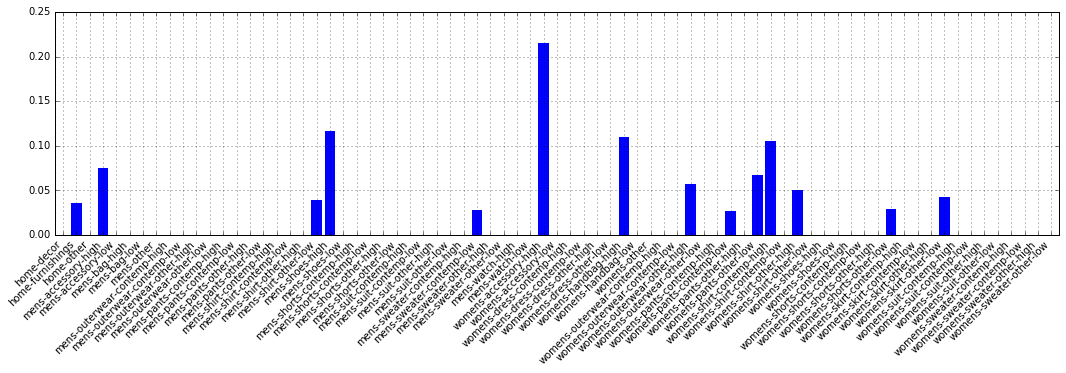 [Speaker Notes: personalized category weight vector eg.
Mostly sparse.

There is issue of filter bubble in which customers may not see interesting products in other categories. So, we need a way to encourage discovery in such cases.]
Category-category Correlations
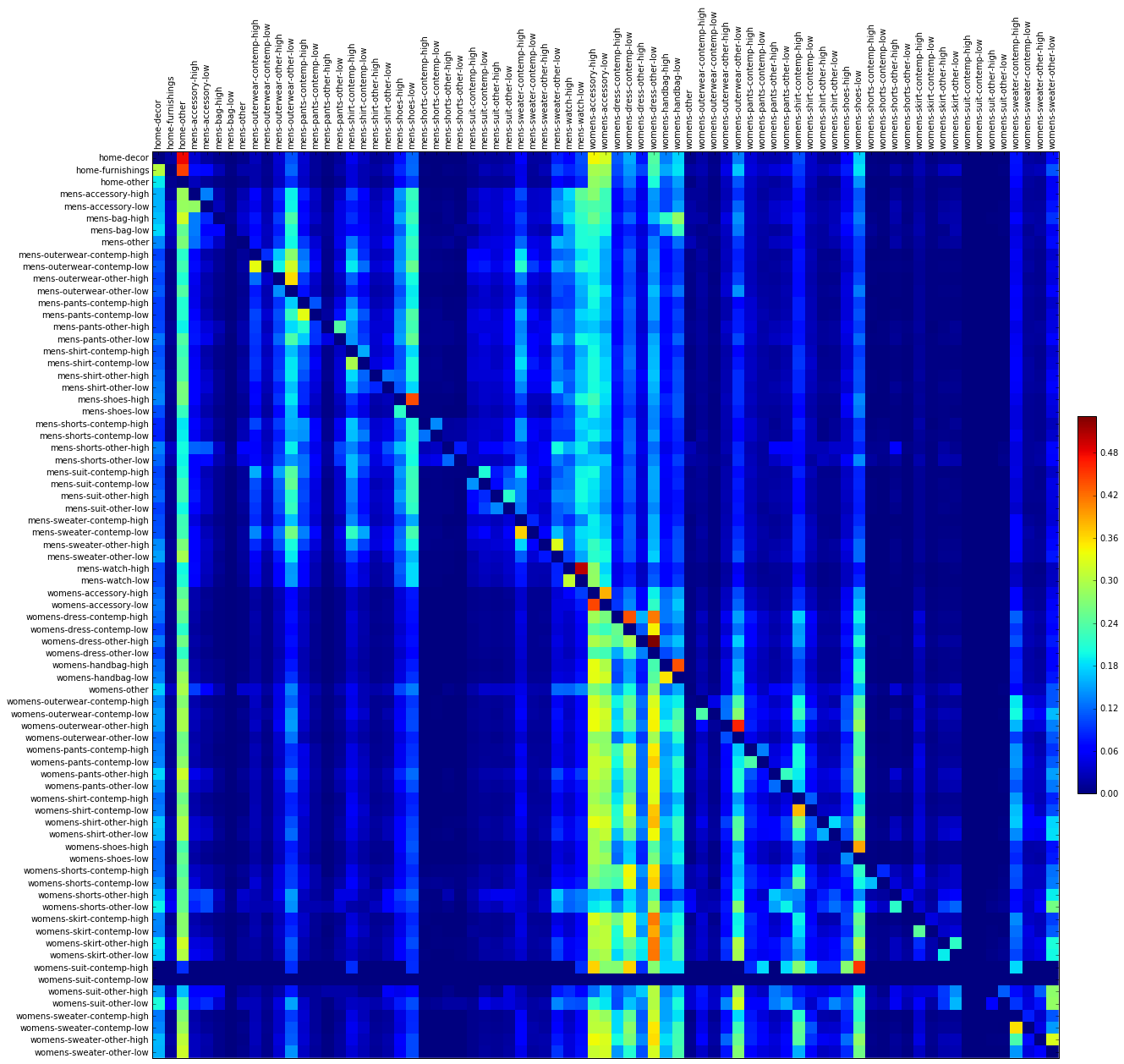 Diffuse preference for category A to category B based on the correlation between A and B

“clicked A then clicked B”
Customers who interacted with any women’s categories tend to also interact with women’s accessory, low-price dress and low-price handbag.
[Speaker Notes: diffuse customer preferences for a category to another category based on their correlation.

Matrix of conditional probabilities. probability of customer interacting with product from column B given that customer had interacted with raw A 

high intensity: see text]
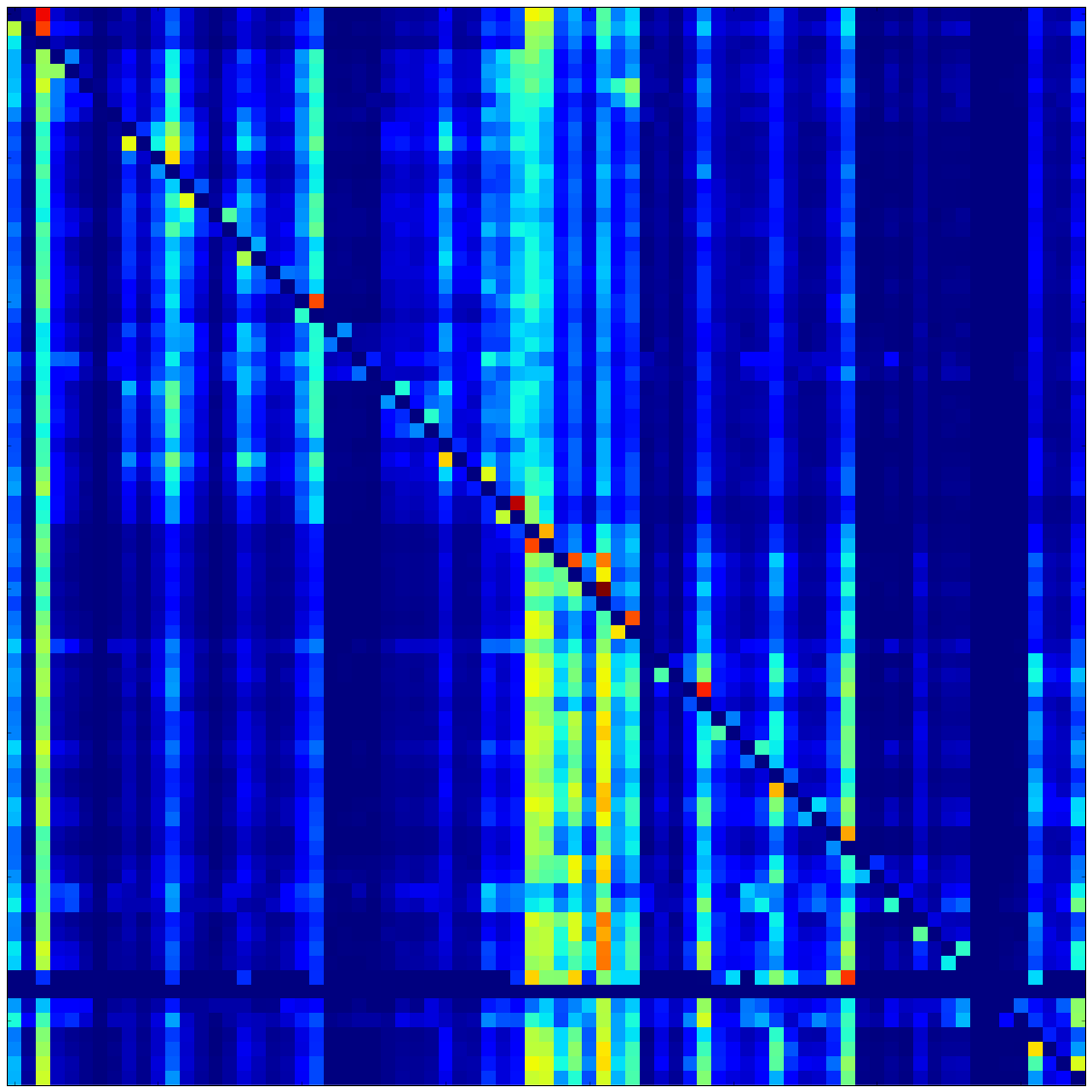 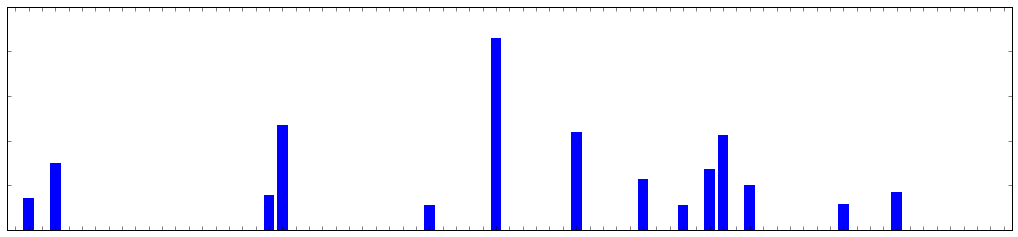 ×
Customer preference vector
Category-category correlations

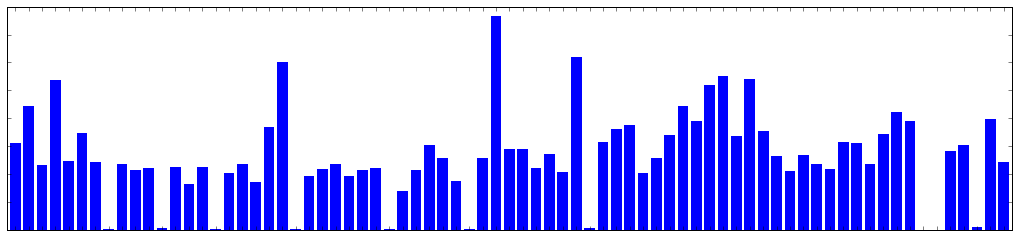 Smoothed customer preference vector
[Speaker Notes: The diffusion of preferences is simply a multiplication of the category-category correlation matrix and the customer’s preference vector.

The resulting customer preference vector is smoother and exposes more categories for the purpose of discovery.]
Results: Personalized Diversifier
Personalized vs global weights





Personalizing weights:
Decreases scroll through
Increases customer interactions
[Speaker Notes: We don’t observe significant difference in time spent but the personalization did increased customer interactions at the expense of decreased scroll through.

This results suggested that personalization exposed more relevant products at the top of stream.]
Takeaways
Explore/exploit strategy is important for product discovery

Modeling diminishing returns is essential for diversity

Seasonal and fashion trends can be learned from customer behavior

Personalization enhances customer experience
[Speaker Notes: Informational pitch]
Why Amazon?
Great data and problems – seriously.

If you can convince the powers that be that it is an important project, resources will be provided.

I am rarely the smartest person in the room.

Even our worst employees are competent.
45
[Speaker Notes: Very high bar]
Data @ Amazon
Product search/browse/purchase
Customer contact
Product catalog
Seller marketplace and offers
Product reviews & seller feedback
Pricing, inventory, fulfillment, shipping, and demand
Click-stream
Digital content (books, movies, music, etc.)
Local offers data (Amazon Local)
Advertisements
AWS performance and resource utilization
High quality product images
46
[Speaker Notes: The world’s largest product search, user-action interaction, browse data
The world's largest catalogue of products with over 1B entries from over 2M sellers (entity matching, deduplication & categorization)
One of the largest collections of digitized books, digital music and videos (rich data and natural language processing)
Over 1B high-quality images of over 300M+ products (object recognition)]
Research @ Amazon
Opportunity to work on exciting new amazon initiatives

Customer facing experience, direct impact on customers

Significant business impact, huge potential for growth

A culture of experimentation and ownership

Already established research and applied scientist career tracks
47
[Speaker Notes: Speech – Echo Device 
Robotics – Prime Air.]
Global Research Groups
Seattle
Machine Learning
Forecasting
Amazon Prime
Data Science
Operations Research
Computer Vision
Natural Language
Information Security
Prime Air
AWS

Bay Area
Search
Computer Vision 
AWS
Boston
Speech Recognition
Computer Vision
Berlin, Germany
Machine Learning
Computer Vision
Natural Language 
Aachen, Germany
Speech Recognition
Bangalore, India
Machine Learning
Cambridge, UK
Speech Recognition
Prime Air
48
Thank you!
Questions?
houssamn@amazon.com
49